Access Control
Dr. X
[Speaker Notes: Parenthesis: before we dive deeper into crypto, we will explore and old but still valid security principle, access controls]
Outline
Access Control Definitions
Implementing Access Control
Access control definitions
AC: Limiting who can access what
AC Subjects: human users or programs
AC Objects: files, tables, programs, memory objects, hardware devices, strings, data fields, network connections, etc.
Access modes: controllable actions
Access policies: higher-level security policy that drives the AC
Effective policy implementation
Check every access
Enforce least privilege
 Verify acceptable usage
[Speaker Notes: Subject should have access to the smallest amount of objects
Check activities
Limited privilege: don’t let users do something catastrophic]
Tracking
Access logs
Audit logs
System files
Granularity
How much is too much?
[Speaker Notes: Access log: records of accesses that can be used if system fails, misuse of objects, external compromise, timestamps are important (temporal and spatial data)
Granularity: fitness or specificity of access control, every bit, file, dir, etc.
Access log for mac: https://discussions.apple.com/thread/3722797]
Outline
Access Control Definitions
Implementing Access Control
Implementation of ACs
Reference monitor
AC Directory
AC matrix
AC list (ACL)
[Speaker Notes: AC is often performed in the OS]
Reference monitor
AC that is always invoked, tamperproof, and verifiable
Validates every access attempt
Immune from tampering
Assuredly correct
[Speaker Notes: How do we prove all these points?
RM is a notion not a tool, it can be part of an application monitoring mechanism]
AC Directory
[Speaker Notes: Each file has a unique owner who possesses control access rights 
One list of access controls per user
Not very well scalable: one entry for each file for each user even if they do not plan to use the file
How do we change access for file Bibliog for all users?
How about rights propagation? Does it affect access revocation? Needs to search through all directories
Pseudonyms for files: different names for files, difficult to change with AC, can lead to different permissions for the same file! Security hole! S knows F with the name Q but A knows it by name F, when A wants to revoke rights from F, it may not accomplish it since the name for S has changed. Multiple permissions that are not consistent.]
Access Control Matrix
[Speaker Notes: Row = subject
Column = object
RWX: rights
O: stands for own
Sparse matrix – is that a waste of space?]
Access Control Lists
[Speaker Notes: One ACL/object
A directory created for each subject, Privilege list or directory: a row of the access matrix
User, group, others == compartment == untrusted object, confined
(u, g, w) = (user, group, world)
Specific access right gets precedence over wildcard
Domain: collection of objects to which a process has access
When a process calls a sub-procedure and passes certain objects the OS forms a stack of all the capabilities of the procedure. Capabilities must be stored in memory, inaccessible to normal users]
Linux & ACLs
[Speaker Notes: U,G, W = world
Specific access right would take precedence over wildcard right
Where/how can you find ACLs?
Why are they better than ACDs?]
Other AC types
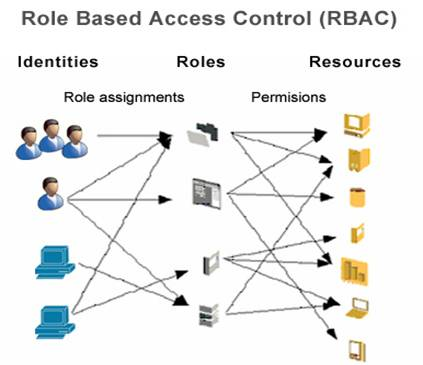 Procedure-Oriented: what procedures can do to the object
Role-based: based on a person or group responsibilities
[Speaker Notes: Domain: collection of objects to which a process has access
When a process calls a sub-procedure and passes certain objects the OS forms a stack of all the capabilities of the procedure. Capabilities must be stored in memory, inaccessible to normal users
Procedure: forms a capsule around the object permitting only certain, specified accesses. Information hiding]
Sources
Linux File Permissions and Ownership Explained with Examples: https://linuxhandbook.com/linux-file-permissions/